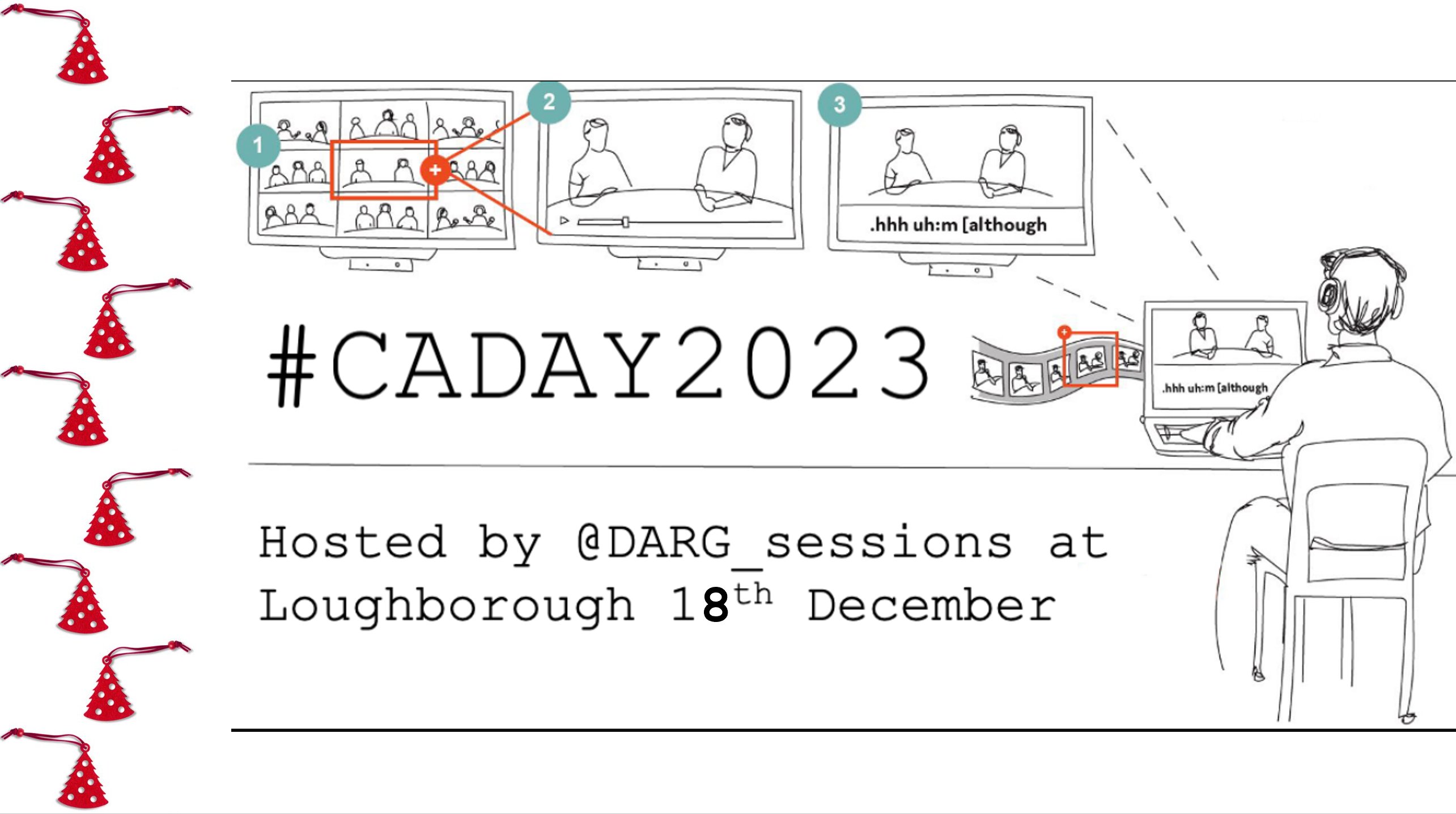 Your digital poster here
Just a normal widescreen powerpoint slide